SỞ GIÁO DỤC VÀ ĐÀO TẠO HÀ NỘI
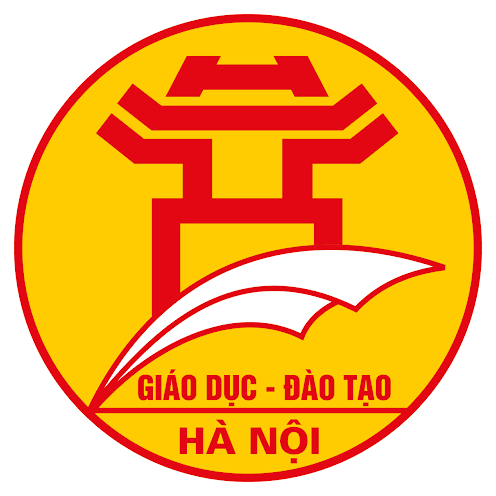 MÔN TOÁN 7
SỞ GIÁO DỤC VÀ ĐÀO TẠO HÀ NỘI
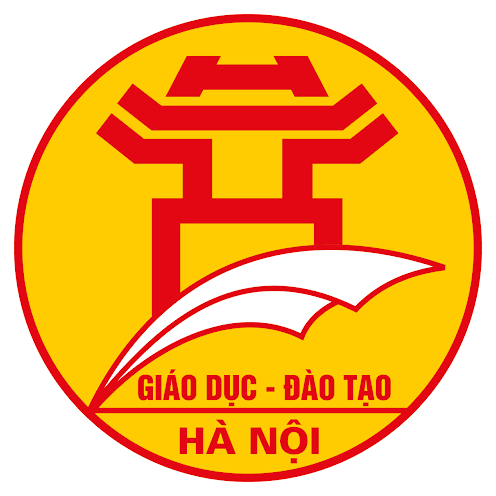 TIẾT 53:
TÍNH CHẤT BA ĐƯỜNG TRUNG TUYẾN CỦA TAM GIÁC
TÍNH CHẤT BA ĐƯỜNG TRUNG TUYẾN CỦA TAM GIÁC
1. ĐƯỜNG TRUNG TUYẾN CỦA TAM GIÁC
- Đoạn thẳng AM nối đỉnh A của tam giác ABC với trung điểm M của cạnh BC gọi là đường trung tuyến (xuất phát từ đỉnh A hoặc ứng với cạnh BC) của tam giác ABC.
A
N
P
G
Chú ý:
C
B
- Đường thẳng AM cũng được gọi là đường trung tuyến.
M
- Một tam giác có ba đường trung tuyến.
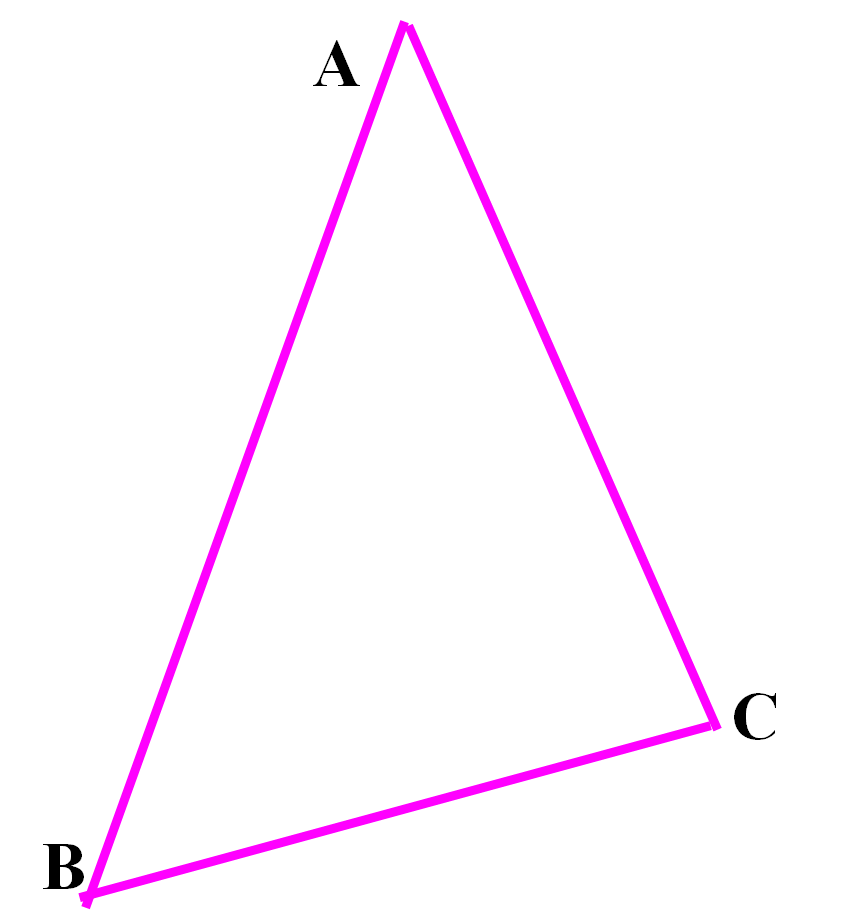 E
F
G
D
Dựa vào hình vẽ, tìm xem các tỉ số sau bằng bao nhiêu ?
Hãy so sánh 3 tỉ số trên ?
2. TÍNH CHẤT BA ĐƯỜNG TRUNG TUYẾN CỦA TAM GIÁC
Định lí (SGK/66)
a) Tính chất:
- Ba đường trung tuyến của một tam giác cùng đi qua một điểm, điểm đó được gọi là trọng tâm của tam giác.
- Trọng tâm của tam giác cách mỗi đỉnh một khoảng

bằng      độ dài đường trung tuyến đi qua đỉnh ấy.
Trong tam giác ABC:
A
+) Các đường trung tuyến AD, BE, CF cùng đi qua điểm G (hay đồng quy tại điểm G)
E
F
Điểm G gọi là trọng tâm của tam giác ABC
G
+)
;
;
B
C
D
2. TÍNH CHẤT BA ĐƯỜNG TRUNG TUYẾN CỦA TAM GIÁC
b) Cách xác định trọng tâm của một tam giác
Cách 2
Cách 1
A
A
N
P
G
G
C
B
M
C
B
M
Vẽ trung tuyến AM
Lấy G là giao điểm của BP và CN
Lấy điểm G trên AM sao cho
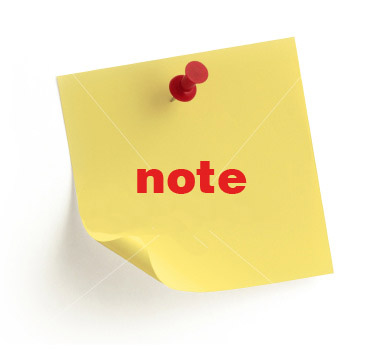 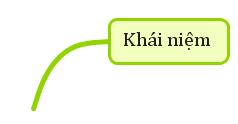 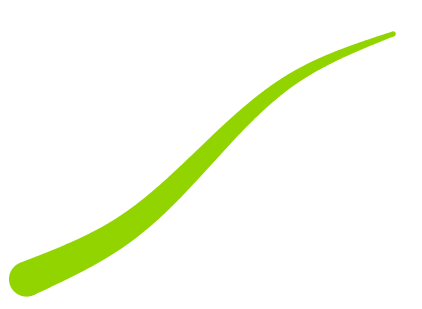 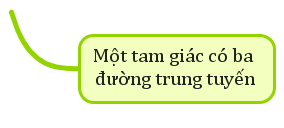 A
A
A
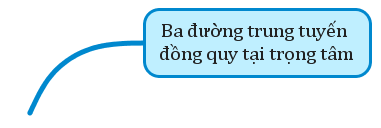 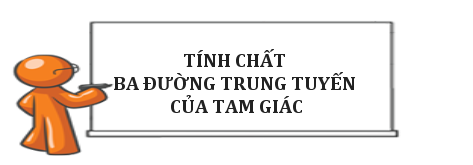 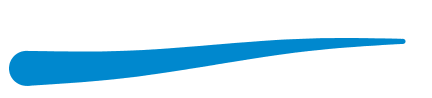 N
N
P
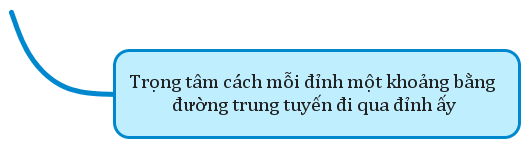 P
G
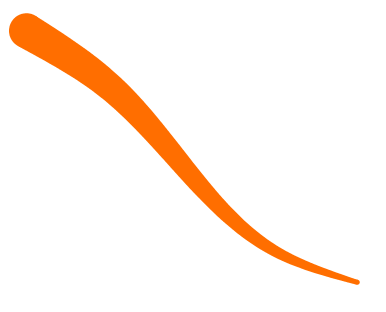 G
G
C
B
M
C
B
C
B
M
III. BÀI TẬP
Bài 24 (SGK/66): Cho hình 25. Hãy điền số thích hợp vào chỗ trống trong các đẳng thức sau:
a)
MG = ...... MR
b)
NS = ...... NG
M
GR = ...... MR
NS = ...... GS
S
G
GR = ...... MG
NG = ...... GS
N
P
R
Hình 25
HƯỚNG DẪN VỀ NHÀ
Ôn tập các kiến thức vừa học
Làm bài tập 23, 26, 27 trong SGK trang 66, 67
Chuẩn bị tiết sau Luyện tập
III. BÀI TẬP
Bài 2: Cho tam giác ABC cân tại A có hai đường trung tuyến BD và CE cắt nhau tại G
a) Chứng minh rằng: BD = CE và tam giác BGC cân
Bài 2:
a) Chứng minh BD = CE
A
Sơ đồ phân tích
D
E
BD = CE
G
B
C
BD, CE là các đường trung tuyến
BD, CE cắt nhau tại G
GT
Trong một tam giác cân, hai đường trung tuyến ứng với hai cạnh bên thì bằng nhau
KL
Bài 2:
A
BD là trung tuyến (gt)
CE là trung tuyến (gt)
D
E
BD giao CE tại G
Sơ đồ phân tích
G
B
C
Mà BD = CE (cmt)
BD, CE là các đường trung tuyến
BD = CE (cmt)
BD, CE cắt nhau tại G
GT
KL
III. BÀI TẬP
Bài 2: Cho tam giác ABC cân tại A có hai đường trung tuyến BD và CE cắt nhau tại G
a) Chứng minh rằng: BD = CE và tam giác BGC cân
b) Trên tia đối tia DG lấy điểm M sao cho D là trung điểm GM. 
Chứng minh CG là trung tuyến tam giác BMC
Bài 2:
A
M
Sơ đồ phân tích
D
E
Mà D là trung điểm GM (gt)
G
B
C
BD, CE là các đường trung tuyến
BD, CE cắt nhau tại G
D là 
trung điểm GM
GT
MD = DG
KL
III. BÀI TẬP
Bài 2: Cho tam giác ABC cân tại A có hai đường trung tuyến BD và CE cắt nhau tại G
a) Chứng minh rằng: BD = CE và tam giác BGC cân
b) Trên tia đối tia DG lấy điểm M sao cho D là trung điểm GM. 
Chứng minh CG là trung tuyến tam giác BMC
c) Gọi F là giao của AG với BC, N là giao của MF với CE. Biết CE bằng 18cm, tính GN
Bài 2:
A
M
Sơ đồ phân tích
D
E
G
N
B
C
F
BD, CE là các đường trung tuyến
BD, CE cắt nhau tại G
GT
MD = DG
Mà                      (cmt)
c) AG giao BC tại F    MF giao CE tại N, CE = 18cm
F là 
trung điểm BC
KL
III. BÀI TẬP
Bài 3: Cho tam giác ABC. Trên tia đối tia BA lấy điểm D sao cho BD = BA. Trên cạnh BC lấy điểm E sao cho                     . Gọi K là giao điểm của AE và CD. Chứng minh rằng:
a) DK = KC
b)
A
E
B
C
K
D
Bài 3:
A
a) Chứng minh: DK = KC
Sơ đồ phân tích
a) DK = KC
Vì
E
B
C
K
CB là trung tuyến (cmt)
D
GT
AE giao CD tại K
a) DK = KC
KL
b)
BD = BA
Bài 3:
A
b) Chứng minh:
a) Chứng minh: DK = KC
Vì
E
Sơ đồ phân tích
B
b)
C
K
D
CB là trung tuyến (cmt)
GT
AE giao CD tại K
a) DK = KC
KL
b)
HƯỚNG DẪN VỀ NHÀ
Hoàn thành câu 3b
Làm các bài 27, 28, 29, 30 (SGK – trang 67)
Chuẩn bị bài sau: “Cộng, trừ đa thức một biến”